1
Automated Selection of Materialized Views and Indexes for SQL Databases
Sanjay Agrawal     Surajit Chaudhuri     Vivek Narasayya
Hasan Kumar Reddy A (09005065)
2
Outline
Motivation
Introduction
Architecture
Algorithm
Candidate Selection
Configuration Enumeration
Cost Estimation
Conclusion
3
Review : Materialized View
View: result of a stored query - logical
Materialized View: Physically stores the query resultAdditionally: can be indexed !
Any change in underlying tables may give rise to change in materialized view – immediate, deferred
pros: Improve performance of queries
cons: Increase in size of database, update overhead, asynchrony
[Speaker Notes: A view is a virtual table derived from the real tables of a database. The views are not stored in the database, only a query definition is stored.
A Materialized view stores physically the data from the query defined by the view. Initially the data is stored from the base tables when the query is executed, and is then updated from the base tables.]
4
Motivation
DBA have to administer manually – create indexes, materialized views, indexes on materialized views for performance tuning
Time consuming
prone to errors
Might not be able to handle continuously changing workload
Hence we need automatic DB tuning tools
[Speaker Notes: Read Keeping DBA in loop and improve the motivation slides]
5
Introduction
Both indexes and materialized views are physical structures that can accelerate performance
A materialized view - richer in structure - defined over multiple tables, and can have selections and GROUP BY over multiple columns.
An index can logically be considered as a special case of single table projection only materialized view
[Speaker Notes: Conceptually both indexes and materialized views are physical structures that can significantly accelerate performance

Most algorithms here are like heuristics which work well in practice]
6
Problem
Determine an appropriate set of indexes, materialized views
Identifying a set of traditional indexes, materialized views and indexes on materialized views for the given workload that are worthy of further exploration
Picking attractive set from all potentially interesting mv set is practically not feasible
[Speaker Notes: Determine an appropriate set of indexes, materialized view for a given database and workload consisting of SQL queries and updates
Need to innovate techniques for dealing with large space of potentially interesting materialized views

Soln: a principled way to identify much smaller set of candidate materialized views s.t. search over reduced space preserves most of gains of searching entire space at a fraction of enumeration cost (more later)]
7
Architecture for Index and Materialized View Selection
[Speaker Notes: Workload
Consists of set of SQL statements
One way to obtain such a workload is to use the logging capability of modern database systems to capture a trace of queries and updates faced by the system. E.g.SQL Server Profiler
Alternatively, customer or organization specific benchmarks may be used.]
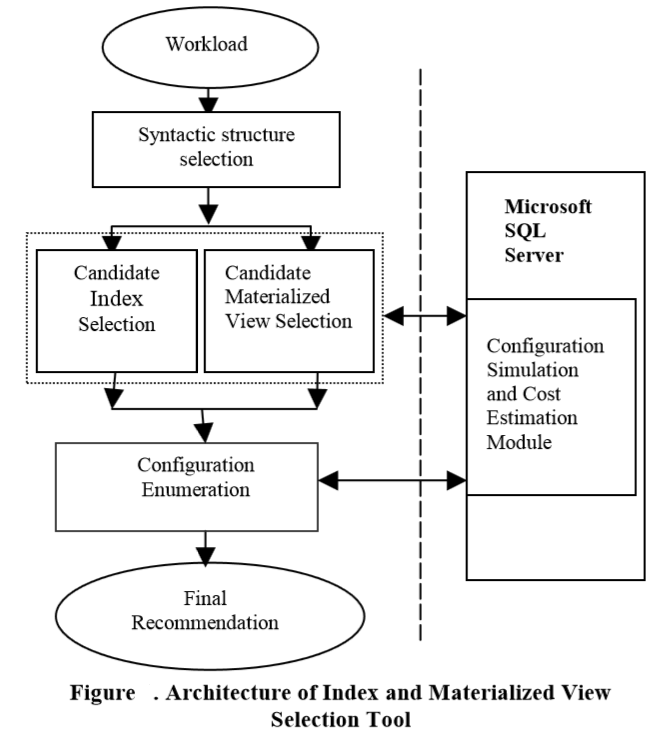 8
Source: Automated Selection of Materialized Views and Indexes for SQL Databases [1]
[Speaker Notes: How to identify interesting set of tables such that we need to consider materialized views only over such set of tables 

Finding relevant materialized views and further pruning of them based on cost

View merging technique that identifies candidate materialized views that while not optimal for any single query can be beneficial to multiple queries in the workload]
9
Architecture for Index and Materialized View Selection
Assuming we are given a representative workload
Key components of Architecture
Syntactic structure selection
Candidate selection
Configuration enumeration
Configuration simulation and cost estimation
[Speaker Notes: Workload
One way to obtain such a workload is to use the logging capability of modern database systems to capture a trace of queries and updates faced by the system.
Alternatively, customer or organization specific benchmarks may be used.]
10
Architecture: syntactic structure selection
Identify syntactically relevant indexes, mv and indexes on mv
query Q: SELECT Sum(Sales) FROM Sales_Data 		WHERE City = 'Seattle’
Syntactically relevant materialized views (e.g.)
v1: SELECT Sum(Sales) FROM Sales_Data           WHERE City =‘Seattle’
[Speaker Notes: Given a workload, the first step is to identify syntactically relevant indexes, materialized views and indexes on materialized views 
    that can potentially be used to answer the query.]
11
Architecture: syntactic structure selection
Identify syntactically relevant indexes, mv and indexes on mv
query Q: SELECT Sum(Sales) FROM Sales_Data 		WHERE City = 'Seattle’
Syntactically relevant materialized views (e.g.)
v2: SELECT City, Sum(Sales) FROM Sales_Data 				GROUP BY City
12
Architecture: syntactic structure selection
Identify syntactically relevant indexes, mv and indexes on mv
query Q: SELECT Sum(Sales) FROM Sales_Data 		WHERE City = 'Seattle’
Syntactically relevant materialized views (e.g.)
v3: SELECT City, Product, Sum(Sales) 		FROM Sales_Data GROUP BY City, Product
13
Architecture: syntactic structure selection
Identify syntactically relevant indexes, mv and indexes on mv
query Q: SELECT Sum(Sales) FROM Sales_Data 		WHERE City = 'Seattle’
Syntactically relevant materialized views (e.g.)
Optionally, we can consider additional indexes on the columns of the materialized view.
14
Architecture: Candidate Selection
Identifying a set of traditional indexes, materialized views and indexes on materialized views for the given workload which are worthy of further exploration
Note:
 This paper focuses only on efficient selection of candidate materialized views
Assumes that candidate indexes have already been picked
[Speaker Notes: This is the focus of the paper and we will see it in detail later.

This module shotlists the indexes, mv for enumeration stage]
15
Architecture : Configuration Enumeration
Determine ideal physical design – configuration
Search through the space in a naïve fashion is infeasible
over joint space of indexes and materialized views
Note:
Paper doesn’t discuss issues related to selection of indexes on materialized views
[Speaker Notes: In our context, a configuration will consist of a set of traditional indexes, materialized views and indexes on materialized views
Despite remarkable pruning achieved by candidate selection module, searching through this space in a native fashion by enumerating all subsets of structures is infeasible]
16
Greedy(m,k) algorithm for indexes
Source: An Efficient Cost-Driven Index Selection Tool for Microsoft SQL Server [3]
Extra: Ref - 3
17
Greedy(m,k) algorithm
Returns a configuration consisting of a total of k indexes and materialized views.
It first picks an optimal configuration of size up to m (≤ k) by exhaustively enumerating all configurations of size up to m. (seed)
It then picks the remaining (k-m) structures greedily or until no further cost reduction in cost is possible by adding a structure
Configuration simulation and cost estimation module is responsible for evaluation cost of configurations
Extra: Ref - 3
[Speaker Notes: If there are n candidate indexes, and the tool is asked to pick k indexes, a naïve enumeration algorithm would enumerate all subsets of the candidate indexes of size k or less, and pick the one with lowest total cost. The naïve enumeration algorithm guarantees an optimal solution; however, it is not practical, since for realistic values of n and k (e.g., n=40 and k=10) the number of configurations enumerated is too large to make exhaustive enumeration feasible.

The algorithm picks an optimal configuration of size m (where m <= k) as the “seed”. This seed is then expanded in a greedy fashion until all k indexes have been chosen, or no further reduction in cost is possible by adding an index.]
18
Architecture: Configuration simulation and cost estimation
Supports other modules by providing cost estimation
Extension to database optimizer- what-if  - simulate presence of mat. views and indexes that do not exist to query optimizer- cost(Q,C) - cost of query Q when the physical design is configuration C - optimizer costing module
19
“What-If” Indexes and Materialized Views
Provides interface to propose hypothetical (‘what-if’) indexes and mat views andquantitatively analyze their impact on performance

Note: Details and implantation on reference[2]
Extra: Ref – 2
[Speaker Notes: Here Hypothetical configuration may include real physical db design and hypothetical indexes and mat views]
20
Cost Evaluation (only indexes)
Naïve approach to evaluating a configuration:cost-evaluator asks the optimizer for a cost estimate for each query in workload
Idea: cost of query Q in config C2 may be same as in config C1 which was computed earlier
No need to recompute cost of Q in C2
How to identify such situations?
A configuration C is atomic if for some query there is a possible execution that uses all indexes and mat views in C
Sufficient to evaluate only M’ configurations among M as long as all atomic configurations are included in M’ (Identifying M’ – Reference[3])
Extra: Ref - 3
21
Cost of Configuration from Atomic Configurations
C : non-atomic configuration Q : a select/update queryCi : atomic configuration of Q  & Ci is subset of C
Cost (Q,C) = Mini {Cost (Q, Ci )} without invoking optimizer for C, if Cost(Q, Ci) already computed
For a select query inclusion of index can only reduce the cost 
  min cost over largest atomic configurations of Q
Extra: Ref - 3
22
Cost of Configuration from Atomic Configurations
Q : a insert/delete query
Cost of Q for non-atomic configuration C 
Cost of Selection
Cost of updating table and indexes that may be used for selection
Cost of updating indexes that don’t effect selection cost ( independent of each other and plan chosen for a & b ) 
Total cost = T + ∑j (Cost(Q, {Ij}) – Cost(Q, {}))
Extra: Ref - 3
[Speaker Notes: Therefore, the optimizer will pick a plan that minimizes costs for (a) and (b). 
As in a Select/Update query, we can derive T, the minimum of the costs over all atomic configurations of Q that are subsets of C to reflect the components (a) and (b) of
Cost (Q, C) . 
To get the cost of updating an index I that is in (c), we look up (Cost (Q, (I]) - Cost (Q, { }).]
23
Candidate Index Selection
Source: An Efficient Cost-Driven Index Selection Tool for Microsoft SQL Server [3]
Extra: Ref - 3
24
Candidate Materialized View Selection
Given table-subset, no. of mat views arising from selection conditions and group by columns in the query is large
Goal: Quickly eliminate mat views that are syntactically relevant but are never used in answering any query 
Obvious approach: Selecting one candidate materialized view per query that exactly matches each query in the workload
 does not work since in many database systems the language of materialized views may not match the language of queries
[Speaker Notes: a table-subset is a subset of tables referenced in a query in the workload

. For example, nested sub-queries can appear in the query but may not be part of the materialized view language

As said previously, we will only focus on candidate mv selection – candidate index selection is assumed to have been already done
Even for a given table-subset there is an explosion in the space of materialized views arising from selection conditions and group by columns in the query
The goal of candidate materialized view selection is to quickly eliminate materialized views that are syntactically relevant for one or more queries in the workload but are never used in answering any query from entering the configuration enumeration phase

For example, nested sub-queries can appear in the query but may not be part of the materialized view language.]
25
Candidate selection: storage-constrained environments
Example 1: Consider a workload consisting of 1000 queries of the form:
 SELECT l_returnflag, l_linestatus, SUM(l_quantity) 	FROM lineitem 	WHERE l_shipdate BETWEEN <Date1> and <Date2> 	GROUP BY l_returnflag, l_linestatus 
Assume different constants for <Date1> and <Date2>
Alternate mv:
 SELECT l_shipdate, l_returnflag, l_linestatus, SUM(l_quantity) 	FROM lineitem 	GROUP BY l_shipdate, l_returnflag, l_linestatus
[Speaker Notes: Now lets go through a few example which better illustrate the role of candidate selection

Assume that each of the 1000 queries has different constants for <Date1> and <Date2>
Then, rather than recommending 1000 materialized views, the following materialized view that can service all 1000 queries may be more attractive for the entire workload:]
26
Candidate selection: table-subsets with negligible impact
Table-subsets occur infrequently in the workload or they occur only in inexpensive queries
Example 2Consider a workload of 100 queries whose total cost is 10,000 units. Let T be a table-subset that occurs in 25 queries whose combined cost is 50 units.Then even if we considered all syntactically relevant materialized views on T, the maximum possible benefit of those materialized views for the workload is 0.5%
[Speaker Notes: This can happen because table-subsets occur infrequently in the workload or they occur only in inexpensive queries]
27
Candidate selection: size of materialized view
Consider the TPC-H 1GB database and the workload specified in the benchmark. 
There are several queries in which the tables lineitem, orders, nation, and region co-occur. 
However, it is likely that materialized views proposed on the table-subset {lineitem, orders} are more useful than materialized views proposed on {nation, region}. 
This is because the tables lineitem and orders have 6 million and 1.5 million rows respectively, but tables nation and region are very small (25 and 5 rows respectively). 
The benefit of pre-computing the portion of the queries involving {nation, region} is insignificant compared to the benefit of pre-computing the portion of the query involving {lineitem, orders}.
28
Candidate materialized view selection
Arrive at a smaller set of interesting table-subsets
Propose a set of mat views for each queryWe select a configuration that is best for that query, using cost-based analysis
Generate a set of merged mat views

merged mat views U mat views(2) enters configuration enumeration.
[Speaker Notes: 1. From the large space of all possible table-subsets for the workload, we arrive at a smaller set of interesting table-subsets
2. Based on these interesting table-subsets, we propose a set of materialized views for each query in the workload, and from this set we select a configuration that is best for that query. This step uses a cost-based analysis for selecting the best configuration for a query
3. Starting with the views selected in (2), we generate an additional set of “merged” materialized views in a controlled manner such that the merged materialized views can service multiple queries in the workload]
29
Finding Interesting Table-Subsets
[Speaker Notes: Goal: find “interesting” table-subsets from among all possible table-subsets for the workload, and restrict the space of materialized views considered to only those table-subsets.
Intuitively, a table-subset T is interesting if materializing one or more views on T has the potential to reduce the cost of the workload significantly, i.e., above a given threshold.

Observe that TS-Weight is a simple function that can discriminate between table-subsets even if they occur in exactly the same queries in the workload]
30
Finding Interesting Table-Subsets
[Speaker Notes: There are a few properties of these two metrics which will help us in devising an efficient procedure]
31
Finding Interesting Table-Subsets
Source: Automated Selection of Materialized Views and Indexes for SQL Databases [1]
[Speaker Notes: The efficiency gained by the algorithm is due to reduced CPU and memory costs by not having to enumerate all table-subsets

We define the size of a table-subset T to be the number of tables in T. 
MAX-TABLES is the maximum number of tables referenced in any query in the workload.
A lower threshold C leads to a larger space being considered and vice versa. 
Based on experiments on various databases and workloads, we found that using C =10% of the total workload cost had a negligible negative impact on the solution compared to the case when there is no cut off (C = 0), but was significantly faster]
32
Syntactically Relevant Materialized Views
Mat views only on the table-subset that exactly matches the tables references in Qi – insufficient
Language of mat views
Algebraic transformation of queries by optimizer
Exact match might not even be deemed interesting
Consider smaller interesting table subsets
On all interesting table subsets that occur in Qi - Effective pruning
[Speaker Notes: Once we got the table subsets, how do we derive syntactically relevant materialized views from it?
One reason for this is that the language of views may not match the language of queries, e.g., the query may contain a nested sub-query whereas the view cannot. 
Also, for complex queries the query optimizer performs algebraic transformations of the query to find a better execution plan.  In such cases, determining which of the interesting table-subsets to consider requires analysis of the structure of the query as well as knowledge of the transformations considered by the query optimizer. 
We also note that due to the pruning of table-subsets in previous step, the table subset that exactly matches the tables referenced in the query may not even be deemed interesting.]
33
Syntactically Relevant Materialized Views
For each interesting table-subset T
A ‘pure-join’ mat view on T containing join and selection conditions in Qi on tables in T 
If Qi has grouping columns, also include GROUP BY columns and aggregate expressions from Qi on tables in T
May also include only a subset of selection conditions 
But that is considered during view merging step
For each mat view, we propose a set of clustered and non-clustered indexes (details excluded)
34
Exploiting Query Optimizer to Prune Syntactically Relevant Materialized Views
Still many mat views may not be used in answering any query – decision made by query optimizer based on cost estimation
Intuition: If mat view is not part of best solution of any query in workload, its unlikely to be part of the best solution for entire workload
[Speaker Notes: Though table-subset pruning from previous algorithm itself significantly reduces the space of mat views, many of these views may still not be useful for answering any query in workload
This is because the decision of whether or not a materialized view is useful in answering a query is made by the query optimizer using cost estimation.
Therefore, our goal is to prevent syntactically relevant materialized views that are not used in answering any query from being considered during configuration enumeration.]
35
Exploiting Query Optimizer to Prune Syntactically Relevant Materialized Views
For a given query Q, and a set S of materialized views (and indexes on them) proposed for Q, function Find-Best-Configuration(Q, S) returns the best configuration for Q from S
Cost-based - by optimizer
Any suitable search e.g. Greedy(m,k) can be used
[Speaker Notes: Find-Best-Configuration has the property that the choice of the best configuration for a query is cost based, i.e., it is the configuration that the optimizer estimates as having the lowest cost for Q.]
36
Exploiting Query Optimizer to Prune Syntactically Relevant Materialized Views
What if updates or storage constrains are present?
Source: Automated Selection of Materialized Views and Indexes for SQL Databases [1]
[Speaker Notes: In the presence of updates or storage constraints, we may need to pick more than one configuration for a query (e.g., the n best configurations) in Step 4 to maintain quality, at the expense of increased running time during configuration enumeration.]
37
View Merging
Under storage constraints, sub-optimal recommendations (see example 1)SELECT l_returnflag, l_linestatus, SUM(l_quantity) FROM lineitem  				WHERE l_shipdate BETWEEN <Date1> and <Date2> 			GROUP BY l_returnflag, l_linestatusSELECT l_shipdate, l_returnflag, l_linestatus, SUM(l_quantity) FROM lineitem 		GROUP BY l_shipdate, l_returnflag, l_linestatus
Directly analyzing multiple queries at once – infeasible
Observation: Set of mat views returned, M are selected on cost-basis and are vey likely to be used by optimizer
Additional ‘merged’ mat views are derived from M
[Speaker Notes: If the materialized views that enter configuration enumeration are limited to the ones selected by the previous algorithm, then we can get sub-optimal recommendations for the workload when storage is constrained (see Example 1)
Consider the space of mat views that although are not optimal for any individual query, are useful for multiple queries, and therefore may be optimal for the workload]
38
Merging a pair of views
Sequence of pair-wise merges
Parent view pair is merged to generate merged view
Criteria for merging
All queries that can be answered using either of parent views should be answerable using merged view
Cost of answering queries using merged view should not be significantly higher than the cost of answering queries using views in M
[Speaker Notes: An important issue in view merging is characterizing the space of merged views to be explored. In our approach, we have decided to explore this space using a sequence of pair-wise merges]
39
View Merging – criteria
All queries that can be answered using either of parent views should be answerable using merged view
Syntactically modifying parent views as little as possibleRetain common aspect and generalize only differences
Cost of answering queries using merged view should not be significantly higher than the cost of answering queries using views in M
Prevent a merged view(v) from being generated if it is much larger that views in Parent-Closure(v) – set of views in M from which v is derived
40
Merging Pair of Views
Source: Automated Selection of Materialized Views and Indexes for SQL Databases [1]
[Speaker Notes: For simplicity, we present the algorithm for SPJ views with grouping and aggregation, where the selection conditions are conjunctions of simple predicates. The algorithm can be generalized to handle complex selection conditions as well as account for differences in constants between conditions on the same column.

Its observed that setting x between 1 and 2 works well over a variety of databases and workloads.

In Step 4, MergeViewPair requires estimating the size of a materialized view. One way to achieve this is to obtain an estimate of the view size from the query optimizer. The accuracy of such estimation depends on the availability of an appropriate set of statistics for query optimization]
41
Algorithm for generating merged views
Merging merged mat views with mv from M or another merged mv
Much fewer than exponential of M merged mvs are explored – checks built into step 4
Set of merged mvs does not depend on sequence of merges
[Speaker Notes: This allows more than two views in M to be combined into one merged view even though the merging is done pair-wise]
42
Algorithm for generating merged views
Source: Automated Selection of Materialized Views and Indexes for SQL Databases [1]
[Speaker Notes: Note however, that if views v1 and v2 cannot be merged to form v12, then no other merged view derived from v1 and v2 is possible, e.g., v123 is not possible.  We can leverage this observation to increase efficiency by using techniques for finding frequent itemsets.

Finally, we can ensure that merged views generated by this algorithm are actually useful in answering queries in the workload, by performing a cost-based pruning using the query optimizer.]
43
Key Techniques
How to identify interesting set of tables such that we need to consider materialized views only over such set of tables 
Finding relevant materialized views and further pruning of them based on cost
View merging technique that identifies candidate materialized views that while not optimal for any single query can be beneficial to multiple queries in the workload
[Speaker Notes: The new set of merged materialized views, along with the materialized views selected in (2) is the set of candidate materialized views that enters configuration enumeration

Maintenance costs of mat. views and indexes are accounted for by the inclusion of updates/ inserts/ deletes statements in the workload]
44
Role of interaction between indexes and materialized views
Together significantly improve performance
Impact more in presence of storage constraints and updates
Both are redundant structures that speed up query execution, compete for same resources – storage and incur maintenance overhead in presence of updates
Interact – presence of one may make other more attractive
Our approach - joint enumeration of space of candidate indexes and materialized views
[Speaker Notes: Now we will move to configuration enumeration 
Which searches set of candidate mat views and indexes to determine the best configuration]
45
Joint enumeration vs alternatives
Two alternatives to JOINTSEL
MVFIRST – mv first and then ind
INDFIRST – indexes first and then mv
Global storage bound is S, fraction f (0 ≤ f ≤ 1)a storage constraint f*S is applied to selection of first feature 
f depends on several attributes of workload amount of updates, complexity of queries, absolute value of total storage bound
Even at optimal f, JOINTSEL is better in most cases
MVFIRST – adversely affect quality of indexes picked
[Speaker Notes: In both, if global storage bound is S, we need to determine fraction f (0 ≤ f ≤ 1), s.t. a storage constraint f*S is applied to selection of first feature and later remaining storage can be used when picking the second feature set

MVFIRST – adversely affect quality of indexes picked Given a query, best materialized view is likely to be more beneficial than best index – since mv pre-computes part of query]
46
Joint enumeration vs alternatives
JOINTSEL - two attractions
A graceful adjustment to storage bounds
Considering interactions between candidate indexes and candidate materialized views
e.g. a query Q for which I1 and I2, v are candidatesAssume I1 alone reduces cost of Q by 25 units and I2 by 30 units, but I1 and v together reduce cost by 100 units.Using INDFIRST I2 would eliminate I1 resulting in suboptimal recommendation
Greedy(m,k) – treats indexes, materialized views and indexes on materialized views on same footing
47
Experiments
Algorithms presented in this paper are implemented on Microsoft SQL Server 2000
	Hypotheses set:
Selecting Candidate mat views
Identifying interesting table-subsets substantially reduces mat views without eliminating useful ones
View-merging algorithms significantly improves quality, especially under storage constraints
Architectural issues
Candidate selection module reduces runtime maintaining quality recommendations
Configuration enumeration module Greedy(m.k) gives results comparable to exhaustive algorithm
JOINTSEL better than MVFIRST or INDFIRST
48
Identifying interesting table-subsets
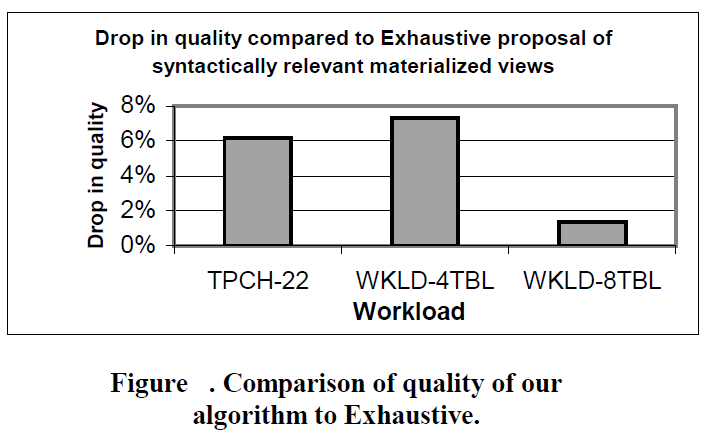 Threshold C = 10%
With small drop in quality
Significant Pruning of space
49
View Merging
With increase in storage, both converge
Add. Merged views: 19%
Increase in runtime: 9%
50
Candidate Selection
No. of mat views grows linearly with workload size – hence scalable
51
Candidate Selection
candidate selection not only reduces the running time by several orders of magnitude, but the drop in quality resulting from this pruning is very small
52
Configuration Enumeration
m=2
Greedy(m,k) gives a solution comparable in quality to exhaustive enumeration. Yet, in time magnitudes faster
53
JOINTSEL vs MVFIRST vs INDFIRST
Even with no storage constraints JOINSEL is significantly better than MVFIRST or INDFIRST
54
JOINTSEL vs MVFIRST vs INDFIRST
For a given database and workload optimal partitioning varies with storage constraint
55
JOINTSEL vs MVFIRST vs INDFIRST
Best allocation fraction different for each workload
Consistent high quality of JOINTSEL, though the runtimes are comparable (+/- 10%)
56
Conclusions
Key take away from paper would be theoretical framework and appropriate abstractions from physical database design that is able to capture its complexities and compare properties of alternate algorithms
Though many assumptions are made while formulating, they are all later supported by experiments
57
References
Automated Selection of Materialized Views and Indexes for SQL Databases. Surajit Chaudhuri, Vivek Narasayya, and Sanjay Agrawal., VLDB 2000
AutoAdmin “What-If” Index Analysis Utility. Chaudhuri S., Narasayya V., ACM SIGMOD 1998. 
An Efficient Cost-Driven Index Selection Tool for Microsoft SQL Server. Chaudhuri S., Narasayya V., VLDB 1997.
58
Thank you